C++ is Fun – Part Sixat Turbine/Warner Bros.!
Russell Hanson
Syllabus
1) First program and introduction to data types and control structures with applications for games learning how to use the programming environment Mar 25-27
2) Objects, encapsulation, abstract data types, data protection and scope April 1-3
3) Basic data structures and how to use them, opening files and performing operations on files -- We’re here April 8-10
4) Algorithms on data structures, algorithms for specific tasks, simple AI and planning type algorithms, game AI algorithms April 15-17
Project 1 Due – April 17
5) More AI: search, heuristics, optimization, decision trees, supervised/unsupervised learning – April 22-24
6) Game API and/or event-oriented programming, model view controller, map reduce filter – April 29, May 1
7) Basic threads models and some simple databases SQLite May 6-8
8) Graphics programming, shaders, textures, 3D models and rotations May 13-15
Project 2 Due May 15
9) How to download an API and learn how to use functions in that API, Windows Foundation Classes May 20-22
10) Designing and implementing a simple game in C++ May 27-29
11) Selected topics – Gesture recognition & depth controllers like the Microsoft Kinect, Network Programming & TCP/IP, OSC June 3-5
12) Working on student projects - June 10-12
Final project presentations Project 3/Final Project Due June 12
Project 1 due in 1 week
Therefore, we’re going to spend time in class working on the project, last 30 minutes of class
Class Activity: Pointers and memory management!
#include "stdafx.h"
// This program uses the & operator to determine a variable’s
// address and the sizeof operator to determine its size.
#include <iostream>
using namespace std;
int main()
{
   int x = 25;
   cout << "The address of x is " << &x << endl;
   cout << "The size of x is " << sizeof(x) << " bytes\n";
   cout << "The value in x is " << x << endl;
   system("PAUSE");
   return 0;
}
The address of x is 0029FE74
The size of x is 4 bytes
The value in x is 25
Press any key to continue . . .
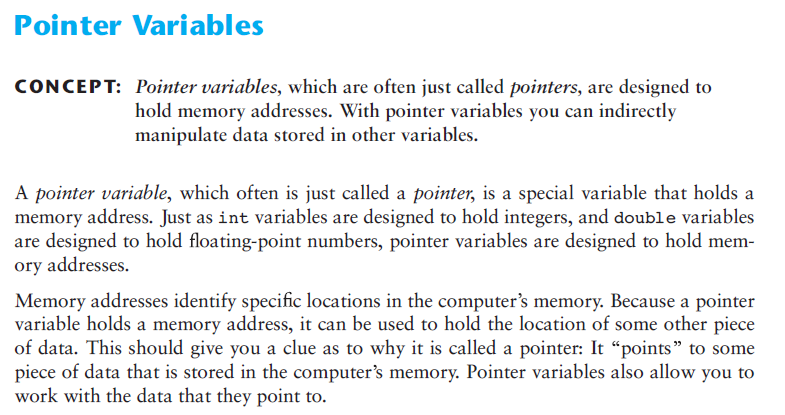 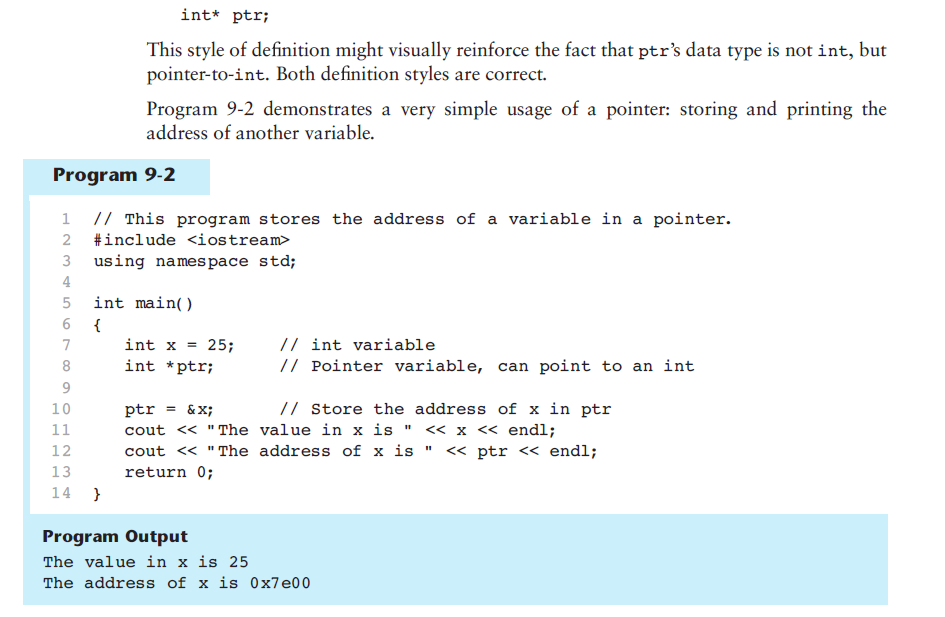 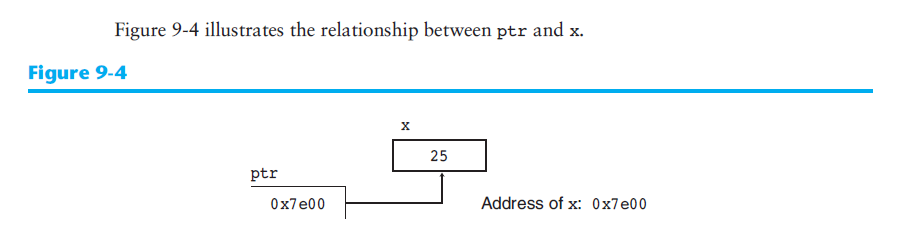 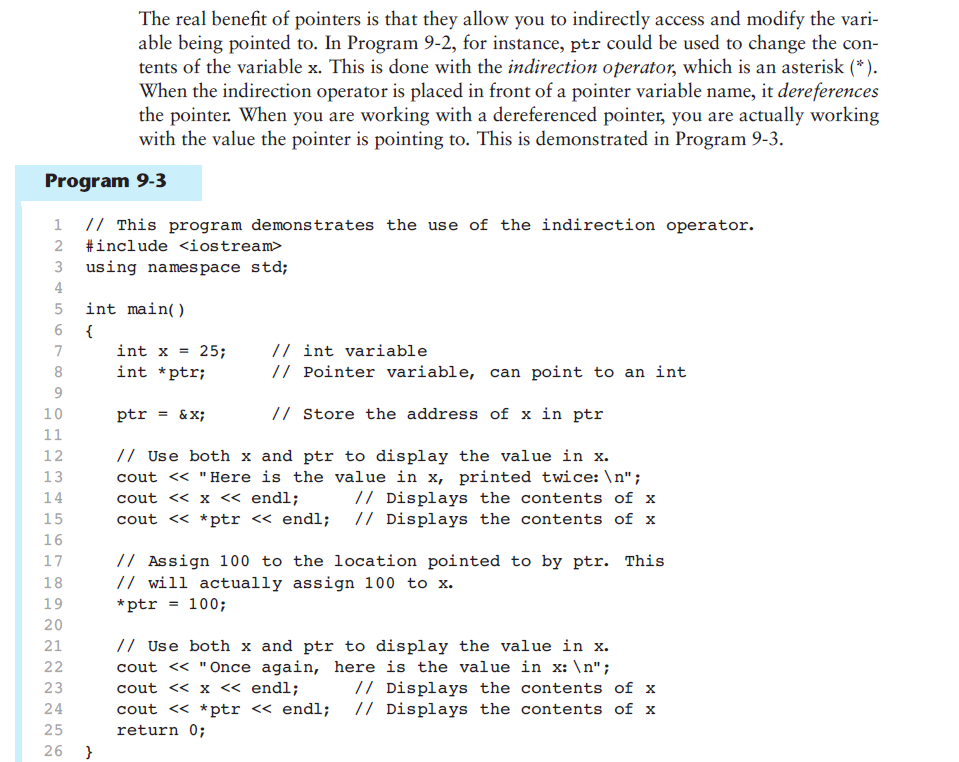 Class Activity: Use the indirection operator
#include "stdafx.h"
// This program demonstrates the use of the indirection operator.
#include <iostream>
using namespace std;
int main()
{
   int x = 25;    // int variable
   int *ptr;      // Pointer variable, can point to an int
   ptr = &x;      // Store the address of x in ptr
   
   // Use both x and ptr to display the value in x.
   cout << "Here is the value in x, printed twice:\n";
   cout << x << endl;     // Displays the contents of x
   cout << *ptr << endl;  // Displays the contents of x
   
   // Assign 100 to the location pointed to by ptr. This
   // will actually assign 100 to x.
   *ptr = 100;
   
   // Use both x and ptr to display the value in x.
   cout << "Once again, here is the value in x:\n";
   cout << x << endl;     // Displays the contents of x
   cout << *ptr << endl;  // Displays the contents of x
   system("PAUSE");
   return 0;
}
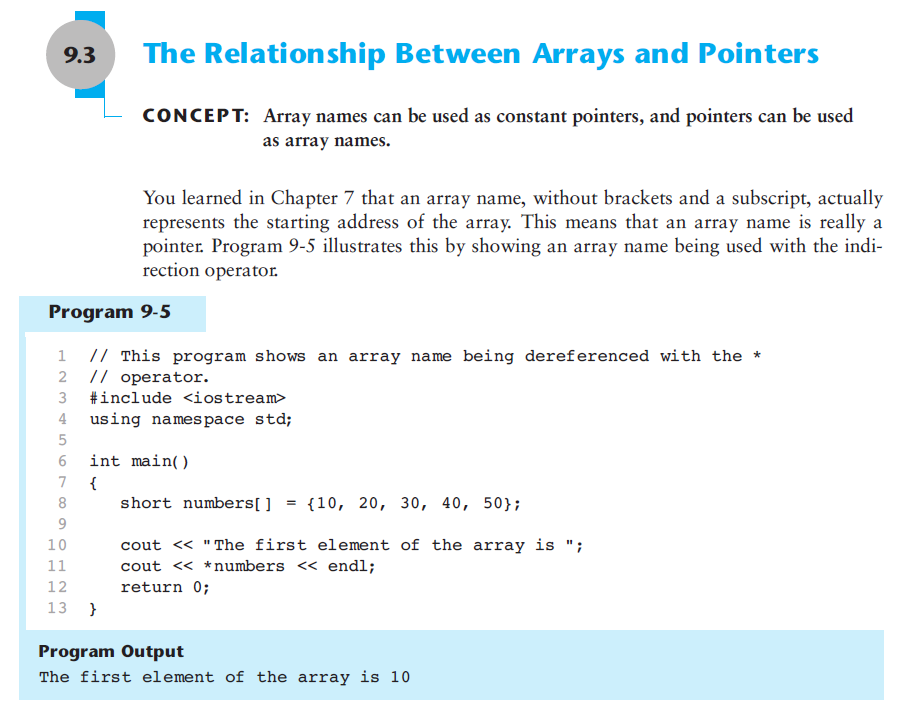 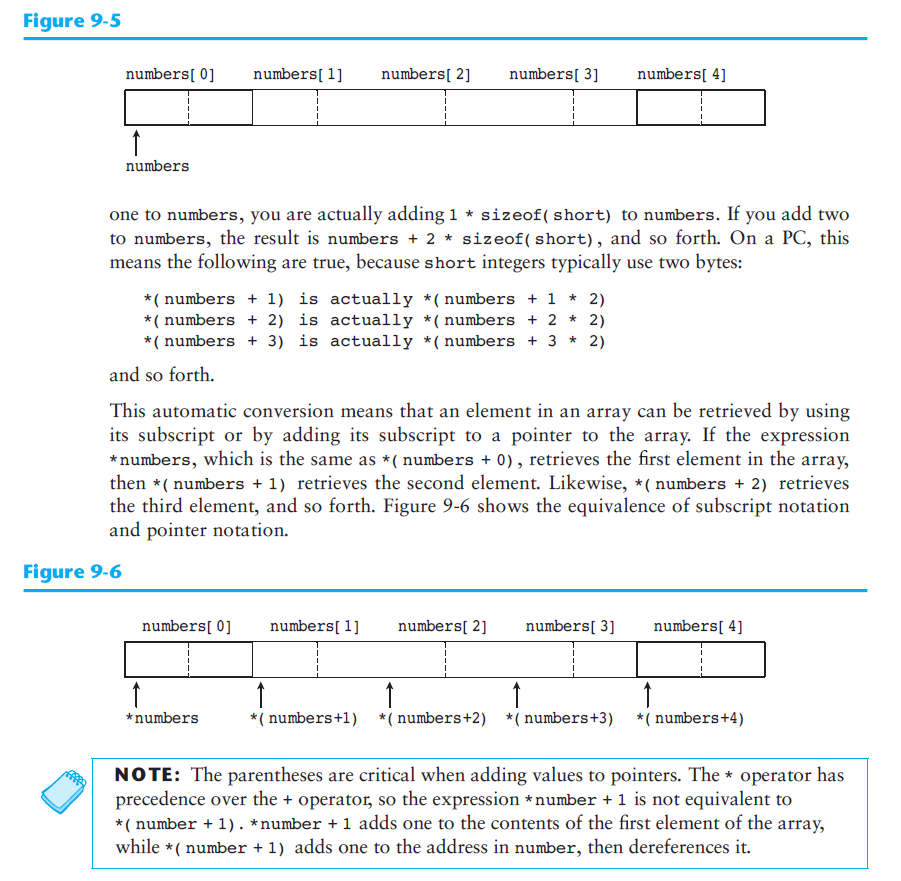 Class Activity: Access array using pointer notation
#include "stdafx.h"
// This program shows an array name being dereferenced with the *
// operator.
#include <iostream>
using namespace std;
int main()
{
   int numbers[] = {10, 20, 30, 40, 50};

   cout << "The first element of the array is ";
   cout << *numbers << endl;
   cout << "The second element of the array is ";
   cout << *(numbers+1) << endl;
   cout << "The third element of the array is ";
   cout << *(numbers+2) << endl;
   cout << "The second element of the array is not ";
   cout << *numbers+1 << endl;
   system("PAUSE");
   return 0;
}
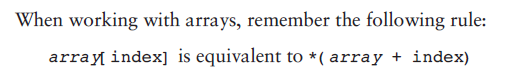 Array names are pointer constants
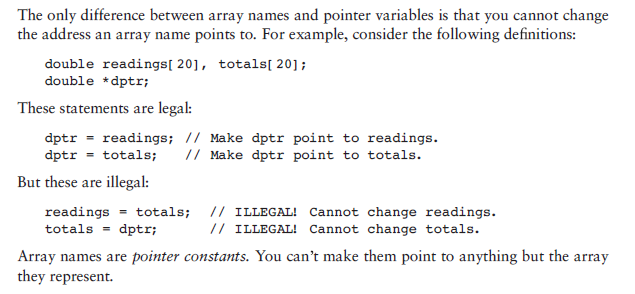 Pointer arithmetic
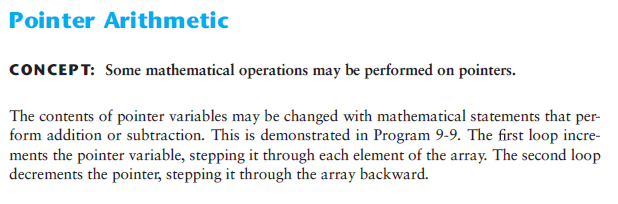 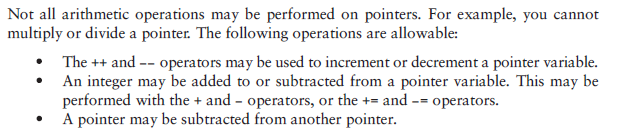 Class Activity: Pointer Arithmetic
#include "stdafx.h"
// This program uses a pointer to display the contents of an array.
#include <iostream>
using namespace std;
int main()
{
   const int SIZE = 8;
   int set[SIZE] = {5, 10, 15, 20, 25, 30, 35, 40};
   int *numPtr;   // Pointer
   int count;     // Counter variable for loops
   // Make numPtr point to the set array.
   numPtr = set;
   // Use the pointer to display the array contents.
   cout << "The numbers in set are:\n";
   for (count = 0; count < SIZE; count++)
   {
      cout << *numPtr << " ";
      numPtr++;
   }
   // Display the array contents in reverse order.
   cout << "\nThe numbers in set backward are:\n";
   for (count = 0; count < SIZE; count++)
   {
      numPtr--;
      cout << *numPtr << " ";
   }
   system("Pause");
   return 0;
}
Pointer to an array vs. array of pointers
int main(){
   int (*iptr)[50];
   // int* iptr[50];
   // Error	1	error C2440: '=' : cannot convert from 'int (*)[50]' to 'int *[50]'	
   iptr = new int[100000000][50];
   cout << iptr;
   system("Pause");
   return 0;
   
   /*   The trick is to parenthisize the pointer declaration. 
		This informs C++ that you want a pointer to an array, rather than array of pointers.
		Writing
		int (*a)[10];
		declares that a is a pointer to an array of 10 ints. By constrast,
		int *a[10];
		declares that a is an array of 10 pointers to ints.
		Instead of writing
		object (*ptr)[10] = new object[5][10];
		or
		object (*ptr)[10][15] = new object[5][10][15];
		you must write
		typedef object (*ObjectArray)[5][10][15];
		ObjectArray ptr = (ObjectArray) new object[5][10][15];
		You would also have to dereference the array whenever you refer to an element. For example,
		(*ptr)[4][3][2] = 0;
   */
}
Or use a vector then you do not need to free the memory, because the std::vector destructor will do it for you.
Checking return value of new
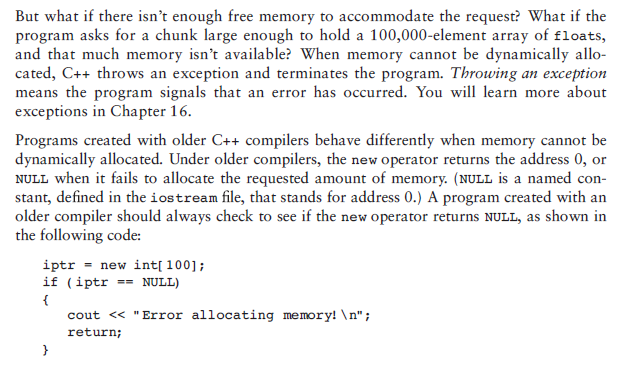 The null pointer
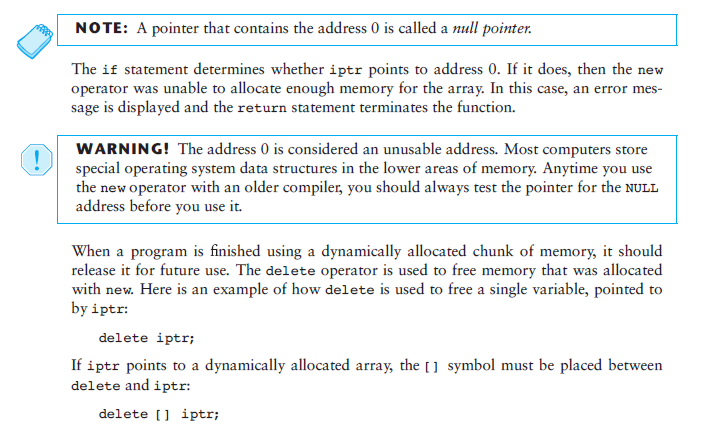 Pointers to Objects, too
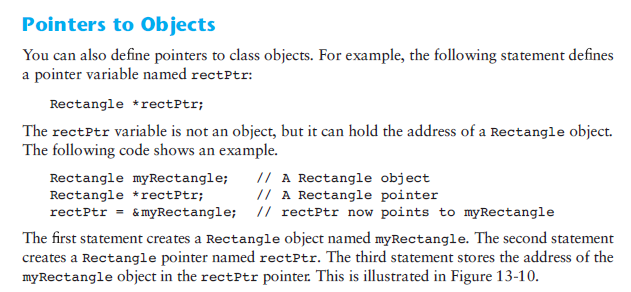 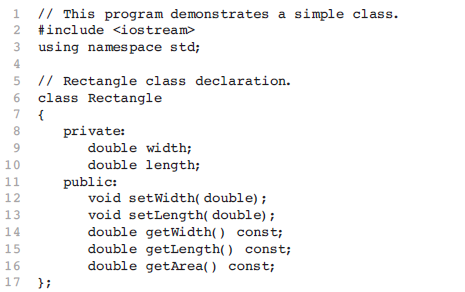 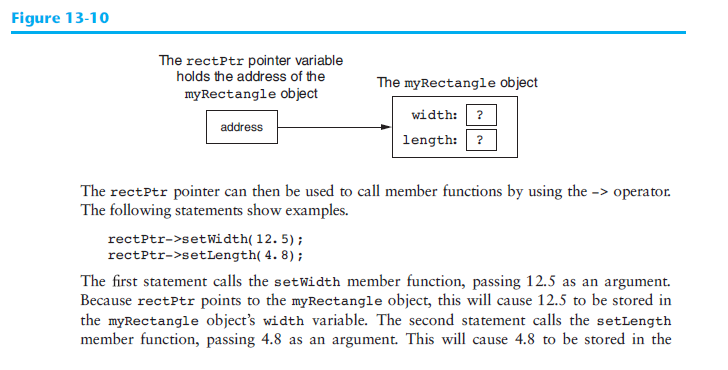 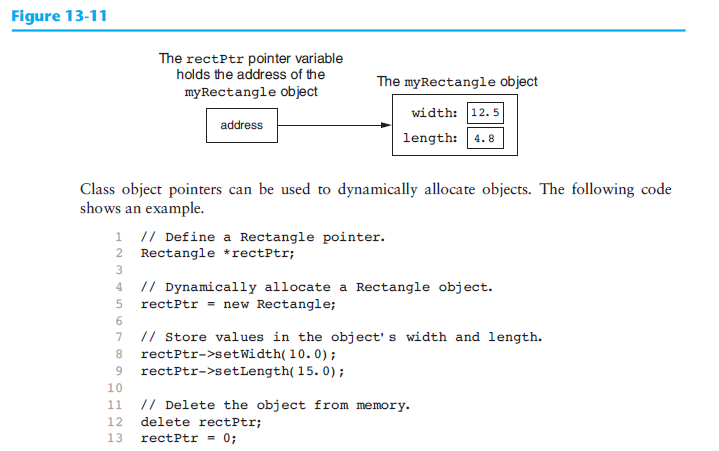 int main(){
   double number;       // To hold a number
   double totalArea;    // The total area
   Rectangle *kitchen;  // To point to kitchen dimensions
   Rectangle *bedroom;  // To point to bedroom dimensions
   Rectangle *den;      // To point to den dimensions
   
   // Dynamically allocate the objects.
   kitchen = new Rectangle;
   bedroom = new Rectangle;
   den = new Rectangle;
   
   // Get the kitchen dimensions.
   cout << "What is the kitchen's length? ";
   cin >> number;                            // Get the length
   kitchen->setLength(number);                // Store in kitchen object
   cout << "What is the kitchen's width? ";
   cin >> number;                            // Get the width
   kitchen->setWidth(number);                 // Store in kitchen object
   
   // Get the bedroom dimensions.
   cout << "What is the bedroom's length? ";
   cin >> number;                            // Get the length
   bedroom->setLength(number);                // Store in bedroom object
   cout << "What is the bedroom's width? ";
   cin >> number;                            // Get the width
   bedroom->setWidth(number);                 // Store in bedroom object
   // Get the den dimensions.
   cout << "What is the den's length? ";
   cin >> number;                            // Get the length
   den->setLength(number);                    // Store in den object
   cout << "What is the den's width? ";
   cin >> number;                            // Get the width
   den->setWidth(number);                     // Store in den object
   
   // Calculate the total area of the three rooms.
   totalArea = kitchen->getArea() + bedroom->getArea() + den->getArea();
   
   // Display the total area of the three rooms.
   cout << "The total area of the three rooms is " << totalArea << endl;
   
   // Delete the objects from memory.
   delete kitchen;
   delete bedroom;
   delete den;
   kitchen = 0;   // Make kitchen point to null.
   bedroom = 0;   // Make bedroom point to null.
   den = 0;       // Make den point to null.
   return 0;
}
Class Activity: Install GLUT, and compile and run a simple OpenGL program
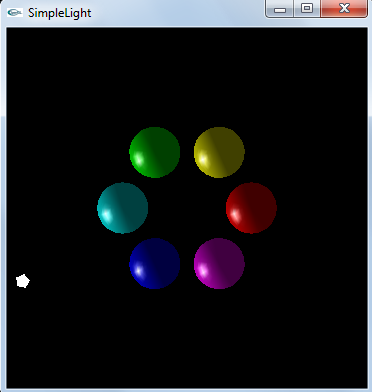 http://www.math.ucsd.edu/~sbuss/MathCG/OpenGLsoft/SimpleLight/SimpleLight.html
SimpleLight illustrates the use Phong lighting in OpenGL.  It draws six spheres of different colors, and makes a white light revolve around the spheres.   It consists of two source files, SimpleLight.c and SimpleLight.h.   There are several options available for downloading this program:
SimpleLightProject.zip: A zip file, including the source files, Microsoft Visual C++ workspace and project files, and Win32 executable.
SimpleLight.zip: A zip file, with sources files and the executable.
SimpleLight.c and SimpleLight.h and SimpleLight.exe:  Download the two source files and the executable, one at a time.
Installing GLUT
If GLUT is not installed, you can install it by downloading the 
glut zip file (v. 3.7.6) (web site) and copying its files as follows:
runtime library:C:\Program Files\Microsoft Visual Studio *\VC\bin\glut32.dll["Program Files (x86)" for 64-bit Windows; The '*' matches your version of VS: 11.0 for VS2012, 10.0 for VS2010, 9.0 for VS2008]
header file:C:\Program Files\Microsoft Visual Studio *\VC\include\GL\glut.h["Program Files (x86)" for 64-bit Windows; You have to create the "GL" directory]
linker library:C:\Program Files\Microsoft Visual Studio *\VC\lib\glut32.lib["Program Files (x86)" for 64-bit Windows]
Managing keyboard input in GLUT
// glutKeyboardFunc is called below to set this function to handle
//		all "normal" key presses.
void myKeyboardFunc( unsigned char key, int x, int y )
{
	switch ( key ) {
	case 'r':
		RunMode = 1-RunMode;		// Toggle to opposite value
		if ( RunMode==1 ) {
			glutPostRedisplay();
		}
		break;
	case 's':
		RunMode = 1;
		drawScene();
		RunMode = 0;
		break;
	case 'l':						// Toggle local light mode
		LightIsPositional = 1 - LightIsPositional;
		if ( RunMode==0 ) {
			drawScene();
		}
		break;
	case 27:	// Escape key
		exit(1);
	}
}
Overview of the main() function in GLUT
// Main routine
// Set up OpenGL, define the callbacks and start the main loop
int main( int argc, char** argv )
{
	glutInit(&argc,argv);
	// We're going to animate it, so double buffer 
    glutInitDisplayMode(GLUT_DOUBLE | GLUT_RGB | GLUT_DEPTH );
	// Window position (from top corner), and size (width% and hieght)
    glutInitWindowPosition( 10, 60 );
    glutInitWindowSize( 360, 360 );
    glutCreateWindow( "SimpleLight" );
	// Initialize OpenGL parameters.
    initRendering();
	// Set up callback functions for key presses
	glutKeyboardFunc( myKeyboardFunc );			// Handles "normal" ascii symbols
	glutSpecialFunc( mySpecialKeyFunc );		// Handles "special" keyboard keys
	// Set up the callback function for resizing windows
    glutReshapeFunc( resizeWindow );
	// Call this for background processing
	// glutIdleFunc( myIdleFunction );
	// Call this whenever window needs redrawing
    glutDisplayFunc( drawScene );
	fprintf(stdout, "Arrow keys control speed.  Press \"r\" to run,  \"s\" to single step.\n");
	
	// Start the main loop.  glutMainLoop never returns.
	glutMainLoop(  );
    return(0);	// This line is never reached.
}
3D and 2D graphics and OpenGL provide some nice alternatives to the console…
http://sourceforge.net/projects/ogl-samples/files/latest/download
http://www.cmake.org/files/v2.8/cmake-2.8.10.2-win32-x86.exe
$ /cygdrive/c/Program\ Files/CMake\ 2.8/bin/cmake.exe CMakeLists.txt 
-- Building for: Visual Studio 11
-- The C compiler identification is MSVC 17.0.50727.1
-- The CXX compiler identification is MSVC 17.0.50727.1
-- Check for working C compiler using: Visual Studio 11
-- Check for working C compiler using: Visual Studio 11 -- works
-- Detecting C compiler ABI info
-- Detecting C compiler ABI info - done
-- Check for working CXX compiler using: Visual Studio 11
-- Check for working CXX compiler using: Visual Studio 11 -- works
-- Detecting CXX compiler ABI info
-- Detecting CXX compiler ABI info - done
-- Found OpenGL: opengl32  
-- Configuring done
-- Generating done
-- Build files have been written to: C:/russell/TurbineWarnerBros/ogl-samples-4.3.2.1/ogl-samples-4.3.2.1
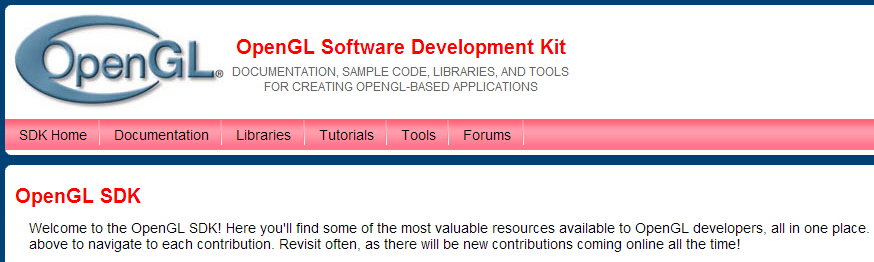 GPU Programming
https://developer.nvidia.com/nvidia-visual-profiler
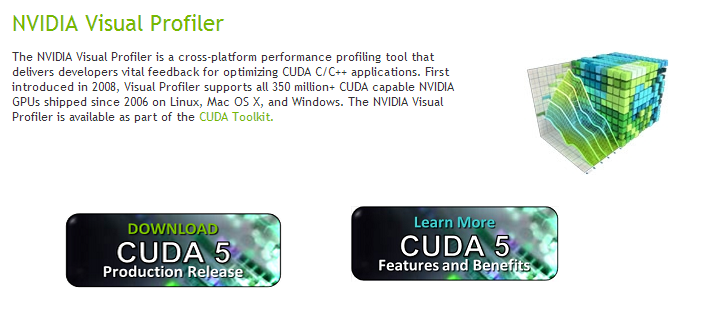 Widget toolkits enable GUIs and user interfaces beyond the console
http://www.vtk.org/
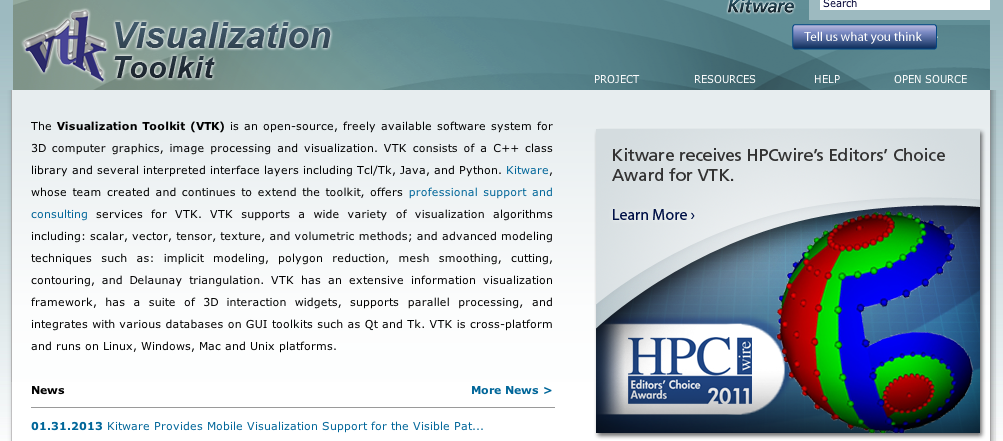 wxWidgets
http://www.wxwidgets.org/
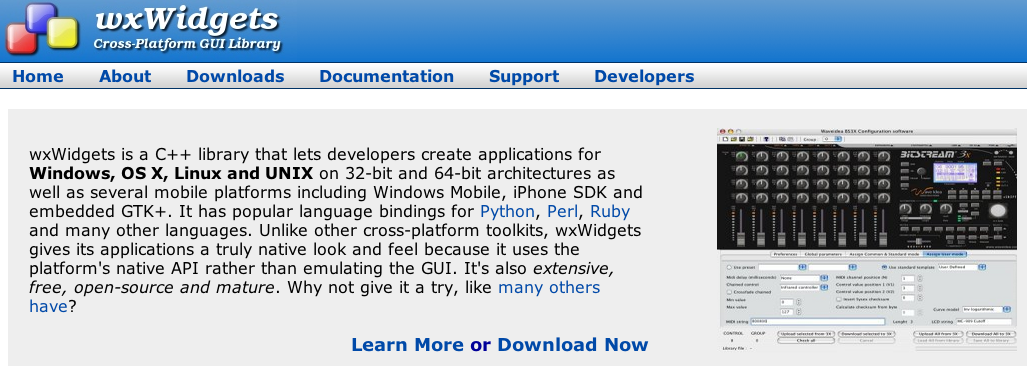 Homework #3 Exercises for next Monday (pick 2)
1)
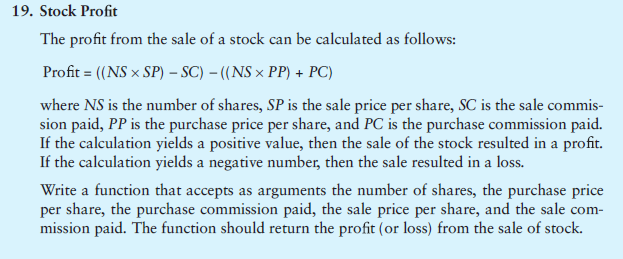 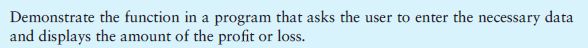 2)
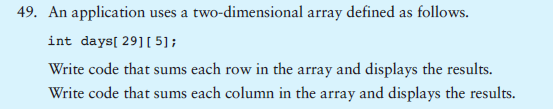 3)
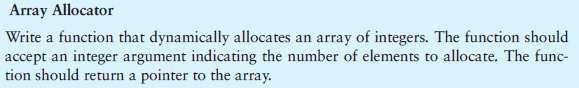 4)
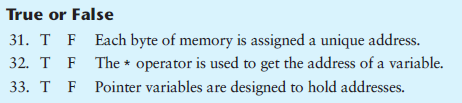 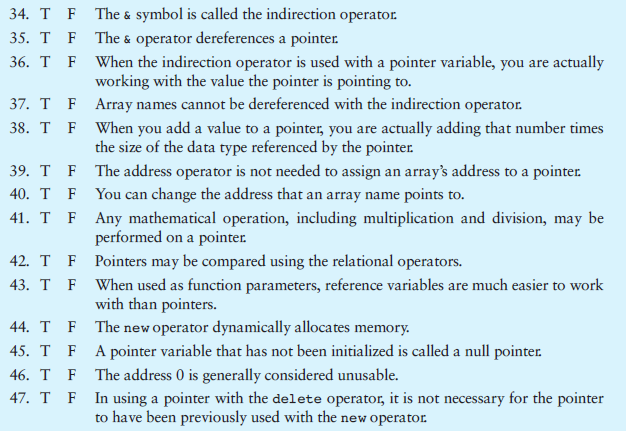 5) Implement  three different  pointer casts such as dynamic_cast, __try_cast, static_cast, reinterpret_cast, const_cast, C-Style Casts
as described in http://msdn.microsoft.com/en-us/library/aa712854(v=vs.71).aspx